АНО ДО «ЛАЗУРНЫЙ»
САМООЦЕНКА РЕБЕНКА  

Подготовил 
педагог-психолог И.А.Мыльникова
Самооценка — это представление человека о важности своей личности, оценивание себя и собственных качеств, достоинств и недостатков.
Как повысить самооценку у ребенка, чтобы он вырос уверенным в себе? Вы хотите укрепить чувство собственного достоинства своих детей, но у вас не получается делать это правильно?
	Самооценку следует воспитывать в детях (неважно девочки или мальчика) с самого начала их детства. Так как наличие хорошего уровня самооценки имеет решающее значение, особенно в подростковом возрасте. Она помогает ребенку, несмотря на трудности, строить позитивный образ самого себя, не бояться экспериментировать и правильно относиться к сверстникам. Развивать чувство доверия к собственным способностям, а также к окружающему миру.
Но основа самооценки закладывается в семье и зависит:
От похвалы и критики детей со стороны родителей и других значимых взрослых. Чем больше критики слышит ребенок, тем ниже у него самооценка.
 От самооценки самих родителей. Взрослые с высокой самооценкой умеют уважать себя и других, отстаивать свою точку зрения, обозначать свои границы, заботиться о себе, реалистично оценивать свои достоинства и недостатки и этому от них учатся дети.
«Сколько детей не учи хорошим манерам, они все равно будут вести себя так, как родители».  Вы можете делать вид, что высоко оцениваете себя, но дети все равно видят, что происходит на самом деле.
Каким образом можно повысить самооценку своего ребенка?
Как можно чаще хвалить за конкретные дела и поступки.
Создавать ситуации успеха. Лучше, чтобы ребенок занимался той деятельностью (кружки, секции, выступления в школе на концертах, участие в исследовательских работах, олимпиадах), где у него все хорошо получается и куда он с удовольствием ходит. Найти сильные стороны ребенка и делать на них акцент, развивать их.
Поддерживать, помогать, если что-то не получается.
Постоянно подчеркивать даже самые маленькие успехи и достижения в учебе, в домашних делах и в других сферах жизни.
Не сравнивать с другими детьми. У каждого есть свои достоинства и недостатки.
Уважать ребенка, его мнение, его право на личные границы.
 Предъявлять адекватные требования, соответствующие возрасту.
Воспитание без критики невозможно. Но есть важные условия:
соотношение поддержки, похвалы к критике должно быть примерно 3:1;
критика должна касаться не самого ребенка, а его поступка. Не «ты плохой», а «ты поступил плохо»;
критика должна быть справедливой, тогда ребенок к ней обязательно прислушается;
важно, каким тоном и с каким выражением лица взрослые предъявляют ребенку критику. Если в этот момент орать, то ребенок просто не воспримет информацию, так как в этот момент будет испытывать стресс, а на фоне стресса рациональное восприятие информации практически сведено к нулю.
Самооценка является основным элементом личного формирования детей. Детское развитие в обучении, а также хороших отношениях и построение личного счастья будет зависеть от их степени самооценки.
	Когда ребенок приобретает хорошую самооценку, он чувствует себя компетентным, уверенным и ценным. Это помогает ему быть ответственным человеком, свободно общаться и относиться к другим соответствующим образом. Напротив, ребенок с низкой самооценкой не будет доверять своим возможностям или другим людям.
Самооценка ребенка — это его настоящее зеркало, которое учит тому, кто он, какие навыки у него есть и как он развивается благодаря приобретенному опыту.
	Это результат отношения между характером и окружающей средой, в которой он развивается.
	Важно, чтобы дома малыш чувствовал себя комфортно, а в семье всегда были любовь, взаимопонимание, доверие и уважение. Счастливые дети развиваются более гармонично и вырастают уверенные в себе.
	Сосредоточьтесь на позитиве. Позитивный настрой родителей создает более здоровую и спокойную среду для ребенка. Эта атмосфера обеспечит ему большую безопасность и поможет научиться, даже в трудных ситуациях видеть положительную сторону.
Вредны фразы: «У тебя это не получится» или «Ты сделаешь это плохо, давай лучше я». Такая позиция родителей сформирует у крохи лишь комплекс неполноценности, и в будущем он может испытывать страх перед любой деятельностью, так как посчитает, что не способен её выполнить.
	Важно хвалить, но не перехваливать. Ведь можно воспитать зазнайку, если постоянно чрезмерно хвалить ребенка. Малыш будет думать, что он самый лучший и Земля вертится вокруг него, все для него. Если в поведении ребенка проявляются эти черты, необходимо провести с ним беседу по этому поводу, объяснив, что вести себя высокомерно по отношению к другим людям — плохо. Это не хорошая черта характера. Его отношение к людям должно быть таким, какое он хочет видеть к себе.
Нельзя сравнивать своё чадо с другими детьми, иначе он может вырасти тревожным и неуверенным в себе. Сравнить ребенка можно только с самим собой. Всегда следует опираться на его индивидуальные особенности. В том, как поднять самооценку у ребенка, запомните нельзя навешивать ярлыки. Хвалите ребенка не только за достижения, но и за усилия.
	Любая критика должна относиться не к личности ребёнка, а только к его действиям. Не стоит бросать обвинения в стиле: «Не будь неумехой!» Гораздо благоприятнее фраза: «Ты же у меня способный, а сейчас ленишься. Попробуй ещё раз, и всё получится!» Важно всегда демонстрировать веру в своего ребёнка. Это подкрепляет его самооценку и вызывает желание проявлять инициативу.
Предпосылки и этапы формирования самооценки:
Еще у не рожденного малыша начинает формироваться самооценка. Факт эмоциональной связи ребенка с матерью давно доказан. Переживания женщины непосредственно влияют на плод. Если беременность желанная, мама с радостью вынашивает кроху, его клеточная память способна зафиксировать этот факт. Это соответствующим образом влияет на зарождение важных личностных качеств, которые остаются с человеком на всю жизнь.
После появления малыша на свет развитие самооценки происходит в четыре этапа:
С момента рождения до полутора лет:
	Это период тактильных ощущений, когда малыш познает мир посредством прикосновений, заботы родителей и близких людей.
	Желанный малыш уже внутриутробно получает подсознательную информацию о том, что он нужен, значим. Появившись на свет, он нуждается в соответствующей заботе родных. У младенцев процесса анализа отсутствует, но бессознательно вырисовывается картинка:
Вовремя покормили, поиграли, убаюкали – значит «я хороший»;
Забыли, долго плачет, не обращают внимания – «я плохой, никому не нужен».
	То есть с первого дня жизни важно обеспечить крохе достаточно заботы, тепла, внимания.
От 1,5 до 3 лет: 
	
	В этот период дети активно познают мир. Делают они это различными способами. Рядом с созидательными действиями наблюдаться и разрушительные. В зависимости от реакции близких формируются определенные стороны самооценки. 
	Недопустима критика, откровенный негатив. Ситуацию лучше контролировать, действуя тонко и деликатно. Необходимо дать крохе почувствовать себя самостоятельным, способным нести ответственность за сделанное. А если что-то не получилось, поддержать и предложить повторить попытку.
С 4 до 6 лет:
	Средний и старший возраст характеризуется появлением осознания самого себя и места среди сверстников. Ребенку важно, сколько у него друзей, почему с ним кто-то не хочет общаться и т.д. анализируя ситуацию, малыш склонен искать причину в себе. Поэтому, если папа у стал и не хочет с ним играть в мяч, следует объяснить это дочери или сыну. Иначе ребенок решить, что причина нежелания общения кроется в его плохом поведении. Будет думать и вспоминать, что же он сделал не так. То есть появится неоправданное чувство вины, которое негативно сказывается на формировании самооценки.
С 6 до 14 лет:
	Сложный, интересный длительный этап. Здесь идет формирование таких качеств, как:
Интерес к процессу труда и достижение результата;
Оценка его действий другими членами коллектива.
	У ребенка может быть необычное хобби, но неприятие его другими может повлиять на его развитие негативно.  Человечек просто разуверится в себе из-за сложностей и непонимания в коллективе.
	Ни в одном из этапов развития самооценки ребенка нельзя допускать ошибок.  Каждый упущенный момент отразится на жизненной позиции уже взрослого человека.
Способы правильного поощрения дошкольника:
хвалить нужно за стремление, попытку достижения определенного результата;
родители должны оценивать только поступки;
использовать небольшие вознаграждения для похвалы;
давать особо важные поручения, подчеркивая значимость, самостоятельность чада;
	Важно! Для того чтобы сохранить адекватную самооценку дошкольника, родители могут хвалить его при посторонних, но наказывать разрешается только наедине!
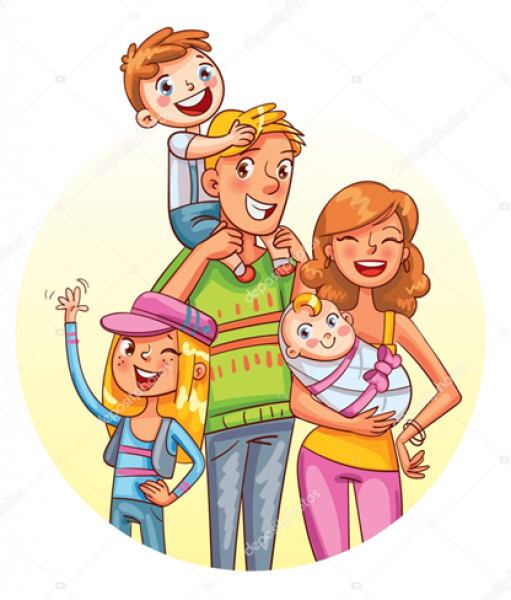 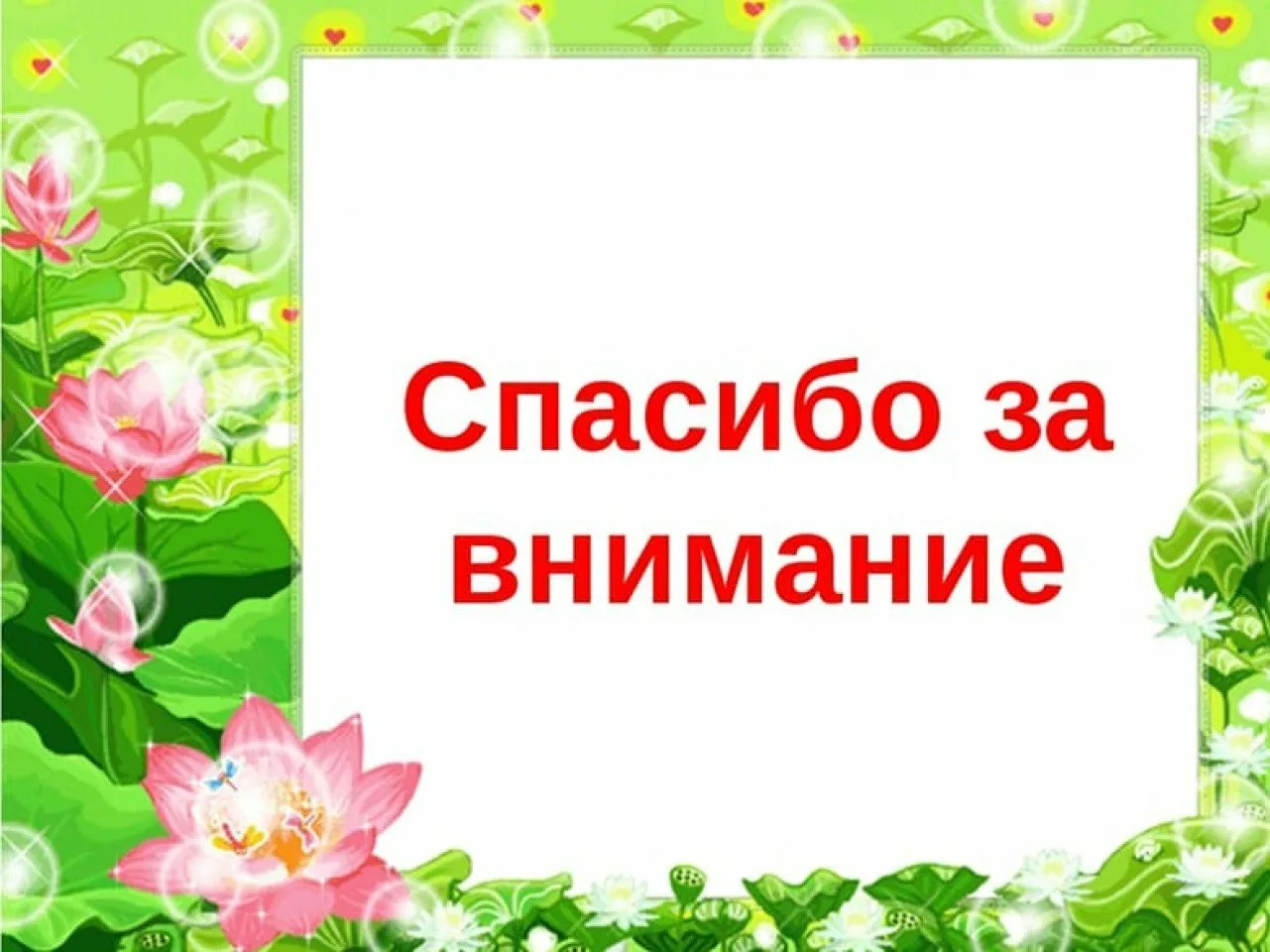